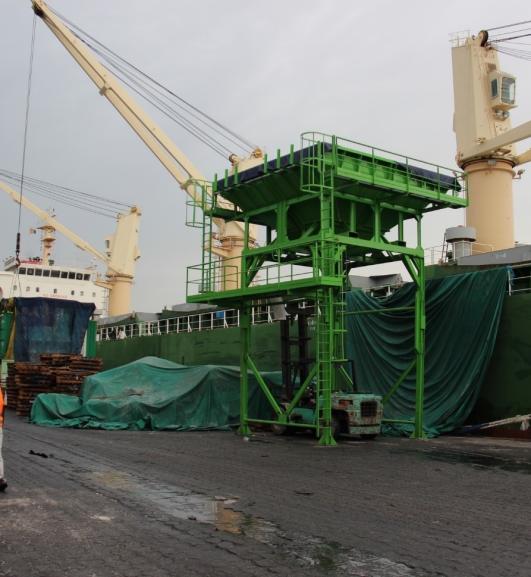 Cost build up webinar – Sept 28, 2020FERTILIZER IMPORT PROCESS MAPS
Main Findings of the Fertilizer Cost build up and process maps studies 
Patrice ANNEQUIN  Fertilizer Market Specialist | EnGRAIS | IFDC
The Fertilizer Journey
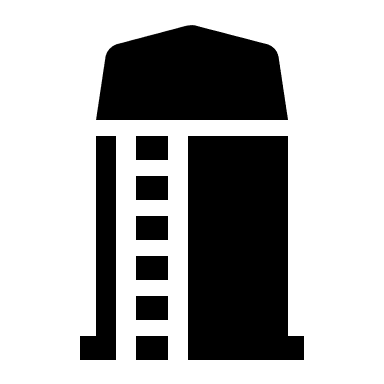 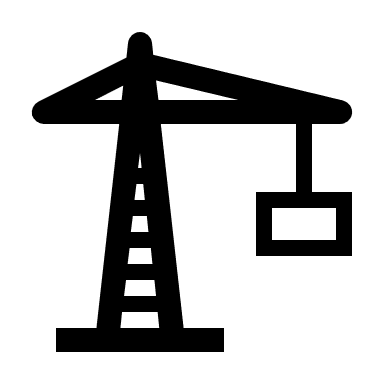 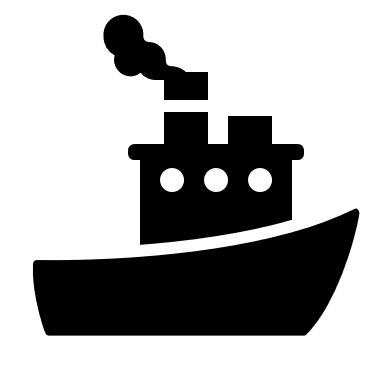 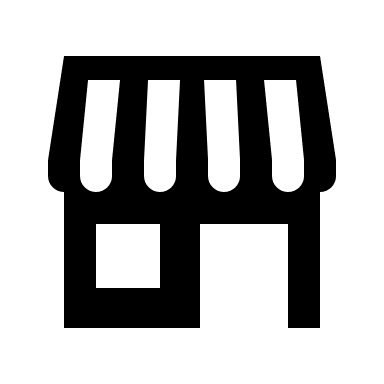 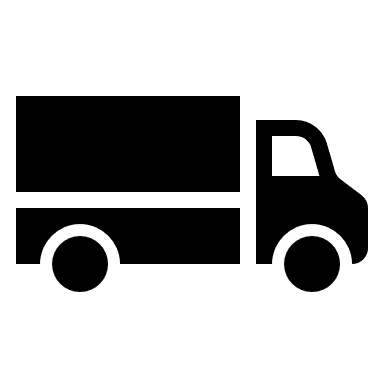 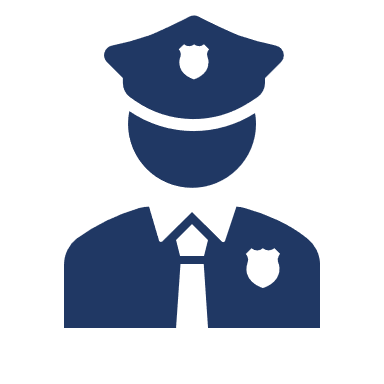 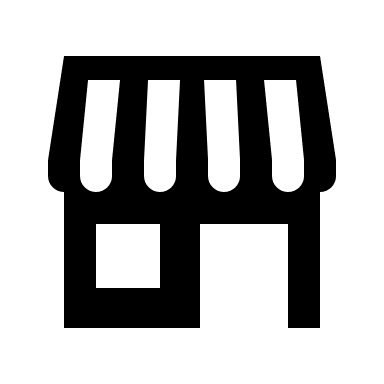 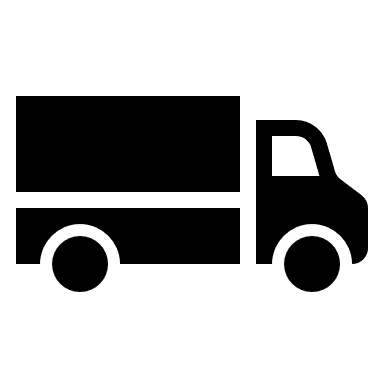 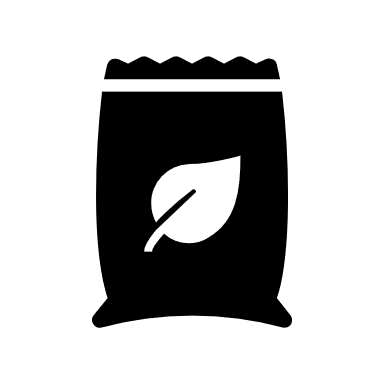 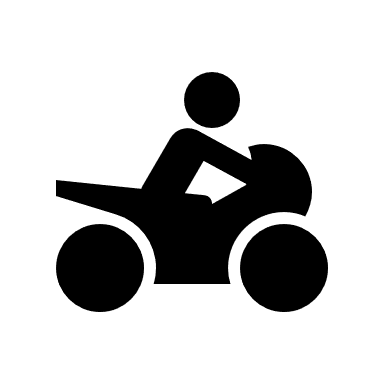 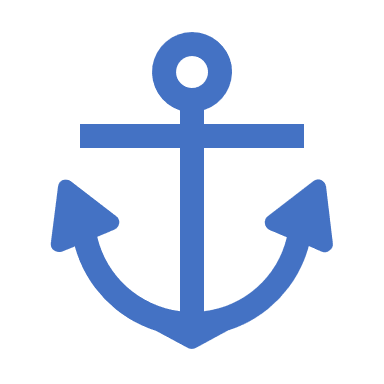 Farmer
Retailer
Manufacturer/Trader
Importer/Blender
Wholesaler
Distributor
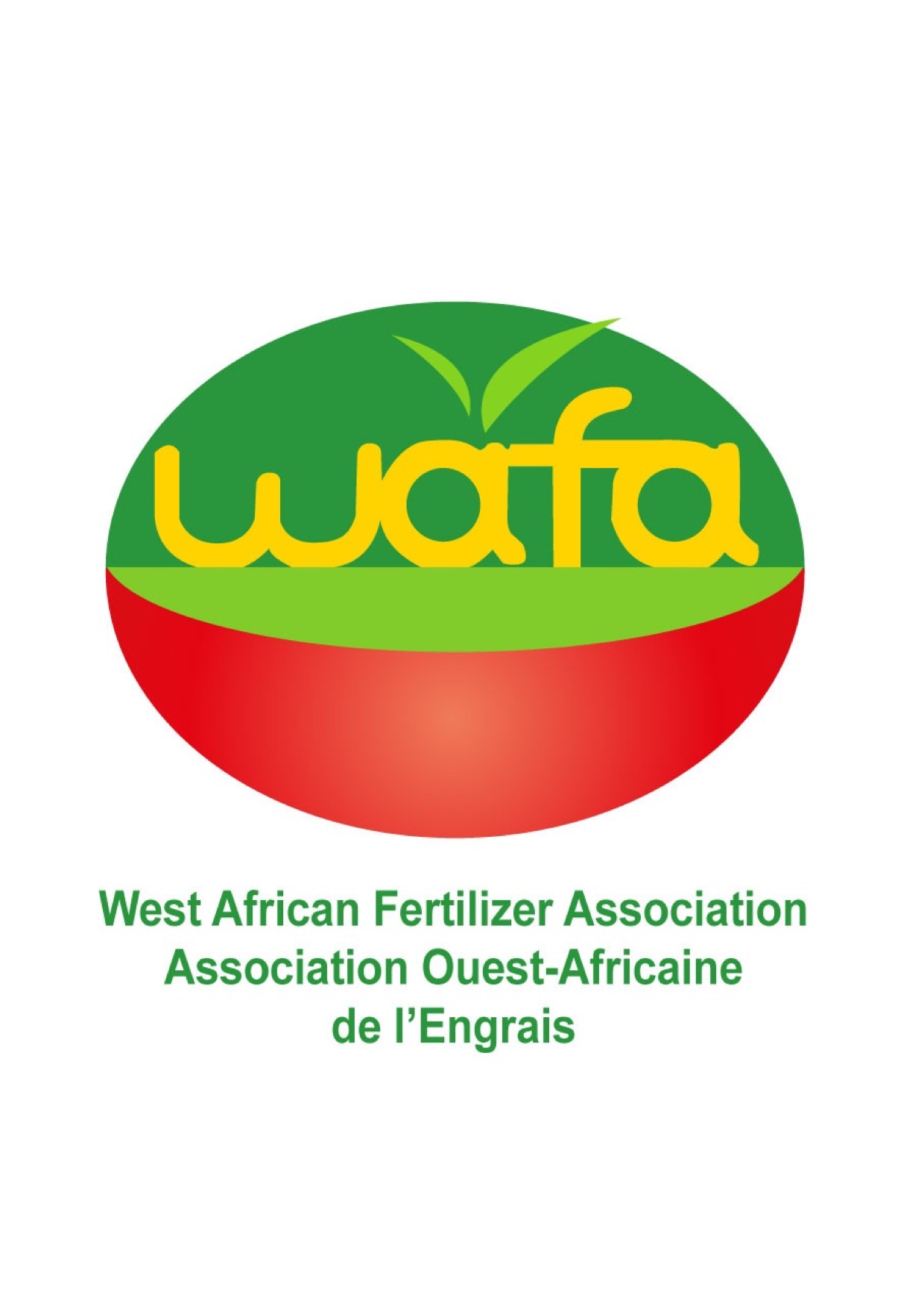 [Speaker Notes: The Manufacturer Mines and/Or transforms the raw material into Urea, DAP, MOP or NPK
Which is Sold Directly or Through a Broker to an importer
Some times at a price that includes the Freight C+FR

The Importer pays for the Insusrance; The Port charges, including Stevedoring, Freight Forwarding fees, Port fees, other Admin Cost, 
Since the Product needs to be blended in the destination country, it is bagged at the receiving port transported to the importing country where it is cleared at custom, unbagged, blended and bagged again.

From this point onward the Fertilizer passes through the hands of several middlemen before reaching the Farmer. 

At each level Transport, handling and a margin are added to the cost. 

This is how the fertilizer arrives at Salif at 160 Dollars for 5 Bags.]
Main fertilizer imports and re-export flows (in ‘000 tons)
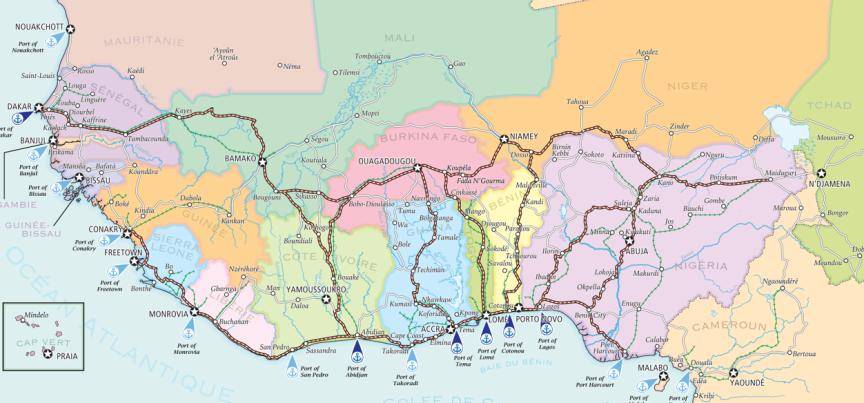 6 countries : 1.8 - 2 million MT
50% to Mali and Burkina Faso
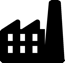 Production plants
Blending plants
ICS
125 kt
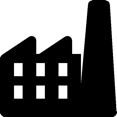 Toguna
45 kt
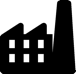 Dakar
25
25
Abidjan
Tema
Lome
imports
re-exports
[Speaker Notes: Le Burkina est clairement le marché sur lequel la competition est la plus forte avec 4 portes d’entrées]
Various market procurement patterns
Estimates by the consultants
Marketing to the coastal countries
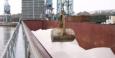 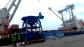 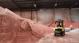 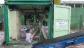 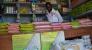 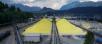 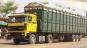 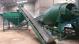 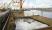 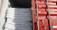 FOB price
Port charges
Costs & Margins
Processing charges
Sea freight
Transport charges
Marketing to the hinterland (Mali, Burkina Faso)
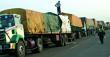 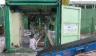 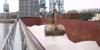 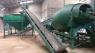 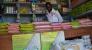 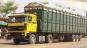 Sea freight
Port charges
Costs & Margins
≈
Processing charges
Transport charges
Transit charges
Fact Sheet - Port Autonome d’Abidjan
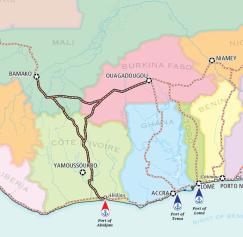 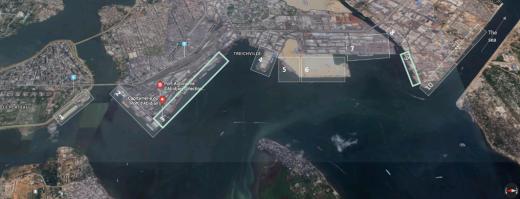 [Speaker Notes: (darft]
Fertilizer Import Procedures via the PAA [Abidjan]
Process duration: 1 to 4 months!
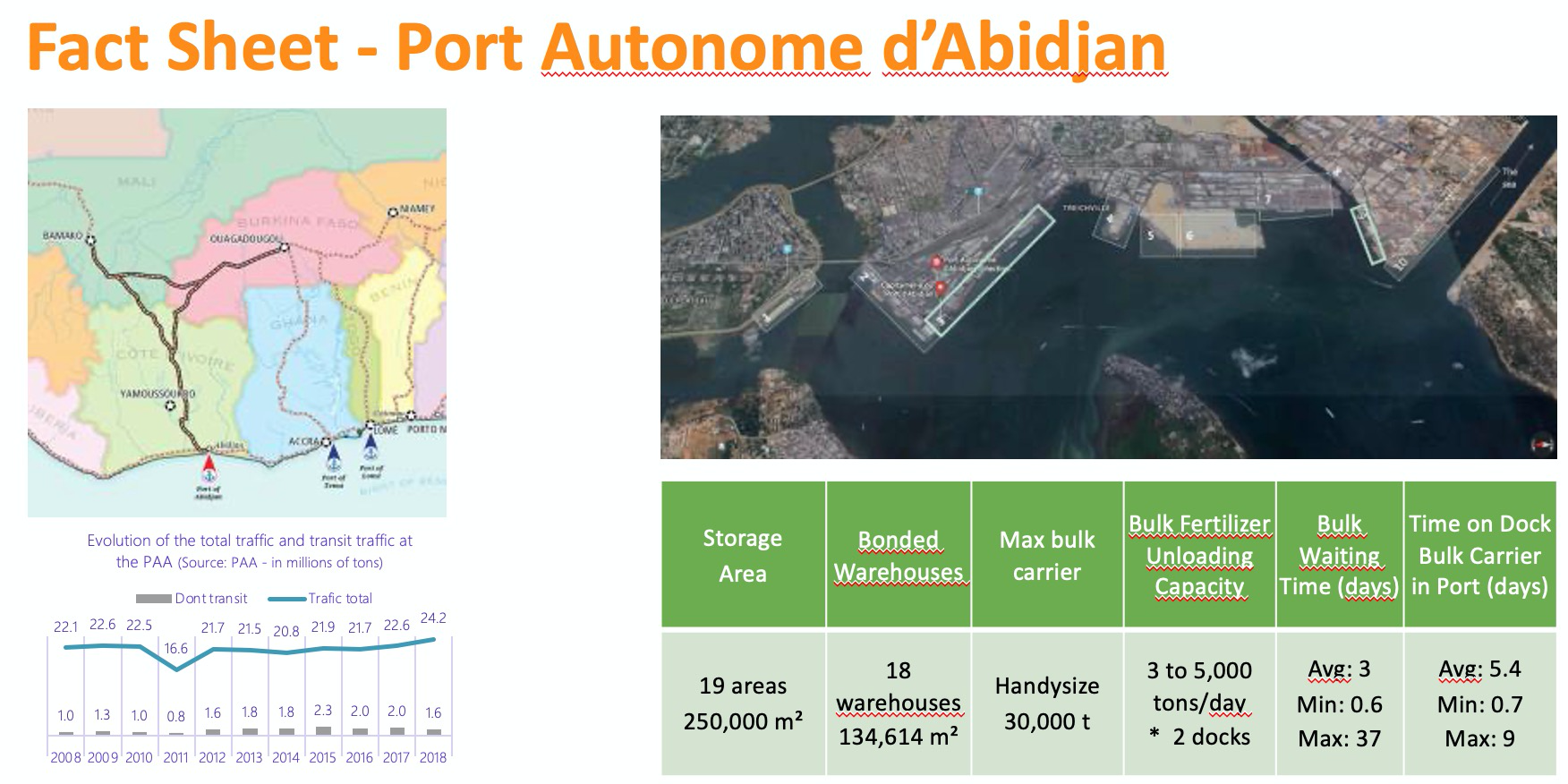 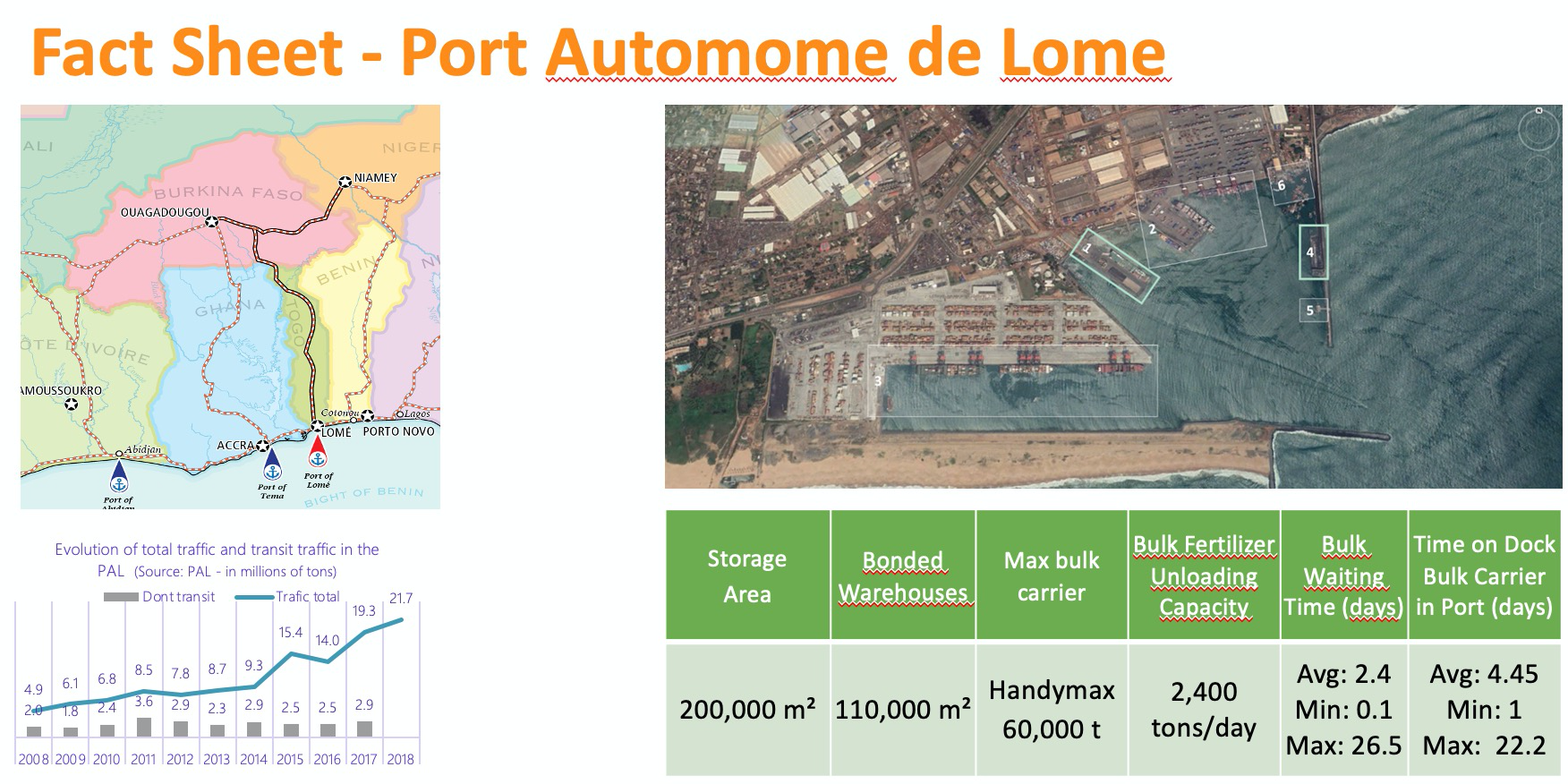 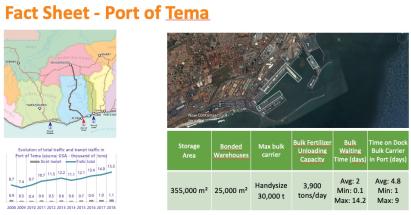 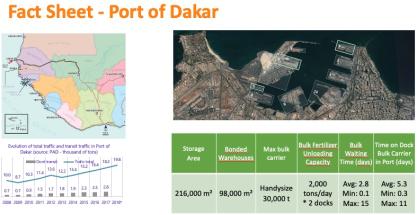 Comparing Ports – Overall competitiveness
Comparing Ports – Overall competitiveness
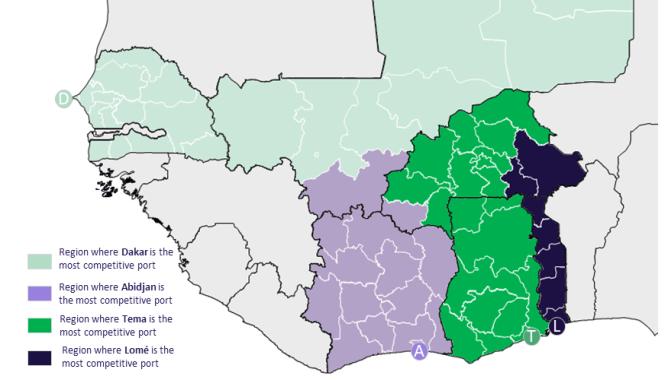 Dakar
Lomé
Tema
Abidjan
[Speaker Notes: Kido will detail the COSTS]